Relations & Functions
Algebra 1/domain & range
Objectives
Understand that a relation is a function if each element of domain  is assigned to exactly one element in the range.
Determine a reasonable domain & range and identify constraints on the domain based on the context of a real-world problem.
What is a relation
Relationship between sets of information. 
Example: If we group everyone in this class according to their height in relation to their name or hair color in relation to their name.
EQ: What is a function?
A function is a relation for which each input has exactly one output
Input = x-value = independent variable
Output = y-value = dependent variable
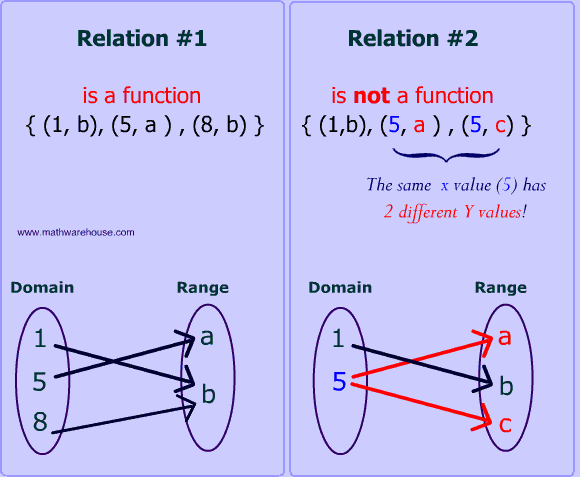 Think about there being one Queen for every one King!! It’s not a function if the Queen has more than one King.
example
(314)546-8679		Rhonda
(213)456-2354		Kelly
(452)672-1290		Robert
(314)5091278		Forester
(345)341-3478		Drake
(212)876-3476		Karen

Is is possible to dial Karen’s number and get Robert on the phone? How?
Input/Output
When you hear input & output, think of the coordinate point (x,y); where x=input and y=output.
When you put in x-value, you get out y-value.
Domain & Range
Domain is your x-value(input)
Range is your y-value(output)
Examples
Example 1/page 89

Student’s Do: 
Identify the domain & Range of each function
A. 


B.